[Speaker Notes: Suheir Rasul.]
Global message is #2Donor and supporter values
Be a part of something bigger than self
Treat all people with dignity
We are citizens of the world
When you support St. Jude, you support
    children everywhere
[Speaker Notes: Core beliefs of St. Jude supporters. Everyone know the #1 message? (No bill.)]
The next phase of keeping Danny’s promise…
No child should die in the dawn of life.
In the U.S. 80% of children survive (4/5)
Globally 20% survive (1/5)
Whether a child lives or dies should not
   depend on where the child lives
[Speaker Notes: I know the theme is The promised we must keep and Global is all about the future of that promise, because the future is now… We will not help only children America, but everywhere.]
It started with outreach
• 1990s – 2000s
	• 17 countries
	• 4 continents
	• Survival rates improved

and became a global mission
[Speaker Notes: St. Jude Global is rooted in outreach that began decades ago after St. Jude doctors decided on their own to held children in low and middle income countries. St. Jude identified 17 countries to partner with a create an educational program while sharing cures and medications.]
• Launched in 2018 
• Number one predictor of whether a child will survive cancer is where the child lives.
• This is not acceptable.
• Goal: Improve the quality of global pediatric healthcare to improve survival rates
• Goal: Access to quality treatment no matter where a child lives
• Finding cures. Saving children. Everywhere.
St. Jude Global
[Speaker Notes: St. Jude Global as we know it was launched in 2018 by the Department of Global Pediatric Medicine. Why? Because the number one predictor or whether or not a child dies from cancer, should not be where he or she lives. They invited medical institutions around the world to join them and work toward these two goals:]
HospitalsMedical InstitutionsDoctorsNursesScientistsGovernmentsWorld Health OrganizationDonors & VolunteersFundraisers68 countries
[Speaker Notes: But helping every child, everywhere takes more than hospitals and medical institutions, it takes all these groups, working together, to save children around the world.]
St. Jude Global “Boilerplate”
• 400,000 children develop cancer each year globally
• 80% live in low-and-middle income countries
• Only 20% of those children will survive
• Many lack access to high quality medical care
• Many lack access to medications and modern protocols
• St. Jude has committed $30 million a year to change this
• St. Jude is training doctors, nurses and scientists from            these countries
• St. Jude partnered with WHO to provide cancer medications to 120,000 children over the next 5 years
[Speaker Notes: Facts to share when you are telling the story of Global:
80% of 400,000 = 320,000
256,000 will die – late diagnosis, misdiagnosis, never diagnosed
64,000 will live.]
St. Jude – Around the World
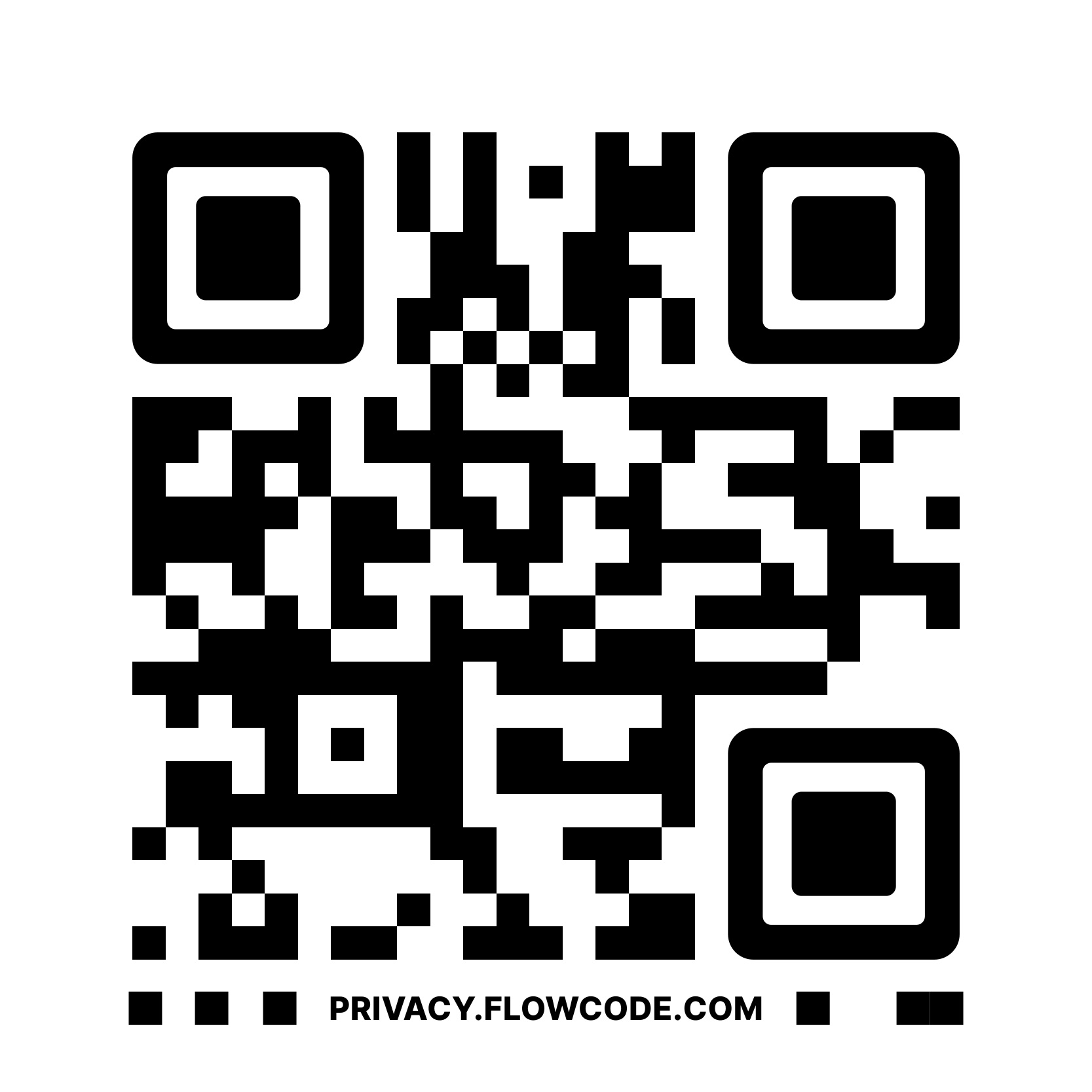 St. Jude Global facts at stjude.org\global
[Speaker Notes: More than a dozen stories, visit stjude.org/global for facts]
Regional InformationVisit the tablesCollect fact sheetsCollect storiesAsk questions
[Speaker Notes: Does anyone have questions before we break up to learn about the Global regions? I’m sure you’ve noticed the banners around the room. At each table is one of our amazing Global Regional leaders handing out fact sheets for their region and each has a story from their region to share with you. They are also here to answer your questions! Thank you for joining our workshop today. There are lots of Global assets on Brand Central you can use at your events and my team is always available to answer questions.]